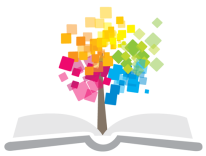 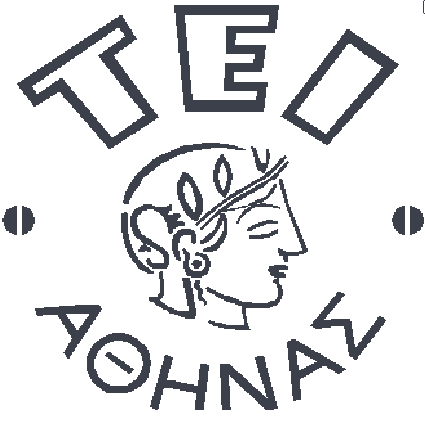 Ανοικτά Ακαδημαϊκά Μαθήματα στο ΤΕΙ Αθήνας
Χημεία Γραφικών Τεχνών (Ε)
Ενότητα 7: Παρασκευή διαλυμάτων ορισμένης μοριακότητας (Μ) 
και κανονικότητας (Ν)

Δρ. Σταματίνα Θεοχάρη Καθηγήτρια Εφαρμογών
Τμήμα Γραφιστικής/Κατεύθυνση Τεχνολογίας Γραφικών Τεχνών
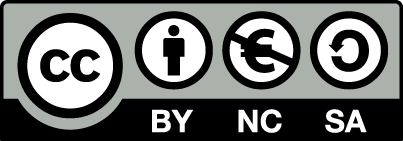 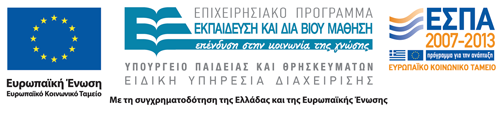 Θεωρητικό μέρος (1 από 6)
Η συγκέντρωση ενός διαλύματος μπορεί να εκφραστεί με τους παρακάτω τρόπους:
Μοριακότητα κατά όγκο ή Molarity (M): δείχνει τον αριθμό των γραμμομορίων (moles) της διαλυμένης ουσίας ανά λίτρο διαλύματος.
Μοριακότητα κατά βάρος ή Molality (m): δείχνει τον αριθμό των γραμμομορίων (moles) της διαλυμένης ουσίας ανά 1000 g διαλύτη.
Κανονικότητα κατά όγκο ή Normality (N): δείχνει τον αριθμό των γραμμοϊσοδυνάμων  (g-eqs) της διαλυμένης ουσίας ανά λίτρο διαλύματος.
1
Θεωρητικό μέρος (2 από 6)
Υπενθύμιση: 
1 mole μιας ουσίας ζυγίζει όσο η Μοριακή της Μάζα Mr (δηλαδή το Μοριακό της Βάρος).
2
Θεωρητικό μέρος (3 από 6)
3
Θεωρητικό μέρος (4 από 6)
4
Θεωρητικό μέρος (5 από 6)
5
Θεωρητικό μέρος (6 από 6)
6
Σκοπός
Σκοπός της άσκησης είναι η εξάσκηση σε υπολογισμούς και στη συνέχεια η εξάσκηση στη χρήση ογκομετρικών οργάνων για την παρασκευή διαλυμάτων.
7
Απαιτούμενα όργανα και υλικά
8
Πειραματική διαδικασία – υπολογισμοί (1 από 6)
Παρασκευή 250 mL διαλύματος καλαμοσάκχαρου 0,01 Μ:
ΜΒ (C12H22O11)=342,    δηλαδή    1 mole = 342 g.      Επομένως, αφού    
1 mole ζυγίζει 342 g
0,01 mole            Χ;  g 
Άρα:
Αυτή η ποσότητα όμως αναλογεί σε 1 L ή σε 1000  mL διαλύματος,  ενώ εμείς θέλουμε 250 mL.  Οπότε:
Σε 1000 mL περιέχονται  3,42 g καλ/ρου
     250   mL                          Χ;
9
Πειραματική διαδικασία – υπολογισμοί (2 από 6)
Επομένως, θα ζυγίσουμε 0,85g και θα τα διαλύσουμε σε μικρή ποσότητα νερού, σε ποτήρι βρασμού, αναδεύοντας. Στη συνέχεια μεταφέρουμε σε ογκομετρική φιάλη 250 mL  και συμπληρώνουμε νερό μέχρι τη χαραγή.
10
Πειραματική διαδικασία – υπολογισμοί (3 από 6)
11
Πειραματική διαδικασία – υπολογισμοί (4 από 6)
12
Πειραματική διαδικασία – υπολογισμοί (5 από 6)
Το HCl είναι του εμπορίου (37%κ.β. και πυκνότητας 1,19 g/mL) 
Επομένως, τα 3,65 g καθαρού HCl αντιστοιχούν σε HCl του εμπορίου:
Αυτά έχουν όγκο:
Ο όγκος αυτός αντιστοιχεί στα 1000 mL. Στα 250 mL ο όγκος που θα αντιστοιχεί θα είναι:
13
Πειραματική διαδικασία – υπολογισμοί (6 από 6)
Αυτή την ποσότητα θα την διαλύσουμε σε μικρή ποσότητα νερού, σε ποτήρι βρασμού, αναδεύοντας. Στη συνέχεια μεταφέρουμε σε ογκομετρική φιάλη 250 mL και συμπληρώνουμε νερό μέχρι τη χαραγή.
14
Βιβλιογραφία (1 από 2)
Χημεία Γραφικών Τεχνών, Ν. Καρακασίδη, εκδ. ΙΩΝ, Αθήνα 2005 
Γενική Χημεία, D. Ebbing, S. Gammon, εκδ. Τραυλός, Αθήνα, 2011
Χημεία, Εισαγωγικές Έννοιες, Ε. Λυμπεράκη, εκδ. Αλτιντζή, 2009
Χημεία για Τεχνολόγους, Φ. Νόμπελη, εκδ. ΙΩΝ, Αθήνα, 2003
Διδακτική της Χημείας ΙΙ, Γιούρη-Τσοχατζή, Μανουσάκης, Θεσ/κη, 1994
15
Βιβλιογραφία (2 από 2)
Εργαστηριακές ασκήσεις Χημείας, Ν. Καρακασίδη, ΤΕΙ Αθήνας, 1997
Εργαστηριακές ασκήσεις Χημικής & Περιβ. Τεχνολογίας, Ε. Φουντουκίδης,  εκδ. Πουκαμισάς, 2009 
Σημειώσεις Εργαστηρίου Ηλεκτροχημείας, Σ. Καλογεροπούλου, ΤΕΙ Πειραιά, 2000 
Σημειώσεις Εργαστηρίου «Επιφανειακή επεξεργασία και χρωματισμός των υλικών», Ε. Τσαγκαράκη – Καπλάνογλου, Ε.Κ.Π.Α. 2006
16
Τέλος Ενότητας
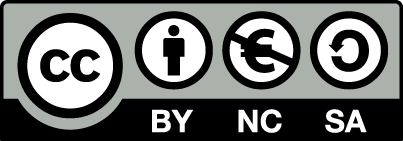 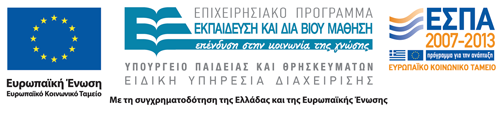 Σημειώματα
Σημείωμα Αναφοράς
Copyright Τεχνολογικό Εκπαιδευτικό Ίδρυμα Αθήνας, Σταματίνα Θεοχάρη 2014. Σταματίνα Θεοχάρη. «Χημεία Γραφικών Τεχνών (Ε). Ενότητα 7: Παρασκευή διαλυμάτων ορισμένης μοριακότητας (Μ) και κανονικότητας (Ν)». Έκδοση: 1.0. Αθήνα 2014. Διαθέσιμο από τη δικτυακή διεύθυνση: ocp.teiath.gr.
Σημείωμα Αδειοδότησης
Το παρόν υλικό διατίθεται με τους όρους της άδειας χρήσης Creative Commons Αναφορά, Μη Εμπορική Χρήση Παρόμοια Διανομή 4.0 [1] ή μεταγενέστερη, Διεθνής Έκδοση.   Εξαιρούνται τα αυτοτελή έργα τρίτων π.χ. φωτογραφίες, διαγράμματα κ.λ.π.,  τα οποία εμπεριέχονται σε αυτό και τα οποία αναφέρονται μαζί με τους όρους χρήσης τους στο «Σημείωμα Χρήσης Έργων Τρίτων».
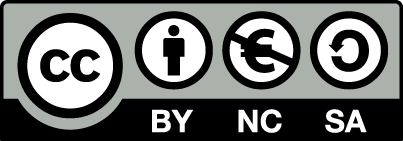 [1] http://creativecommons.org/licenses/by-nc-sa/4.0/ 

Ως Μη Εμπορική ορίζεται η χρήση:
που δεν περιλαμβάνει άμεσο ή έμμεσο οικονομικό όφελος από την χρήση του έργου, για το διανομέα του έργου και αδειοδόχο
που δεν περιλαμβάνει οικονομική συναλλαγή ως προϋπόθεση για τη χρήση ή πρόσβαση στο έργο
που δεν προσπορίζει στο διανομέα του έργου και αδειοδόχο έμμεσο οικονομικό όφελος (π.χ. διαφημίσεις) από την προβολή του έργου σε διαδικτυακό τόπο

Ο δικαιούχος μπορεί να παρέχει στον αδειοδόχο ξεχωριστή άδεια να χρησιμοποιεί το έργο για εμπορική χρήση, εφόσον αυτό του ζητηθεί.
Διατήρηση Σημειωμάτων
Οποιαδήποτε αναπαραγωγή ή διασκευή του υλικού θα πρέπει να συμπεριλαμβάνει:
το Σημείωμα Αναφοράς
το Σημείωμα Αδειοδότησης
τη δήλωση Διατήρησης Σημειωμάτων
το Σημείωμα Χρήσης Έργων Τρίτων (εφόσον υπάρχει)
μαζί με τους συνοδευόμενους υπερσυνδέσμους.
Χρηματοδότηση
Το παρόν εκπαιδευτικό υλικό έχει αναπτυχθεί στo πλαίσιo του εκπαιδευτικού έργου του διδάσκοντα.
Το έργο «Ανοικτά Ακαδημαϊκά Μαθήματα στο ΤΕΙ Αθηνών» έχει χρηματοδοτήσει μόνο την αναδιαμόρφωση του εκπαιδευτικού υλικού. 
Το έργο υλοποιείται στο πλαίσιο του Επιχειρησιακού Προγράμματος «Εκπαίδευση και Δια Βίου Μάθηση» και συγχρηματοδοτείται από την Ευρωπαϊκή Ένωση (Ευρωπαϊκό Κοινωνικό Ταμείο) και από εθνικούς πόρους.
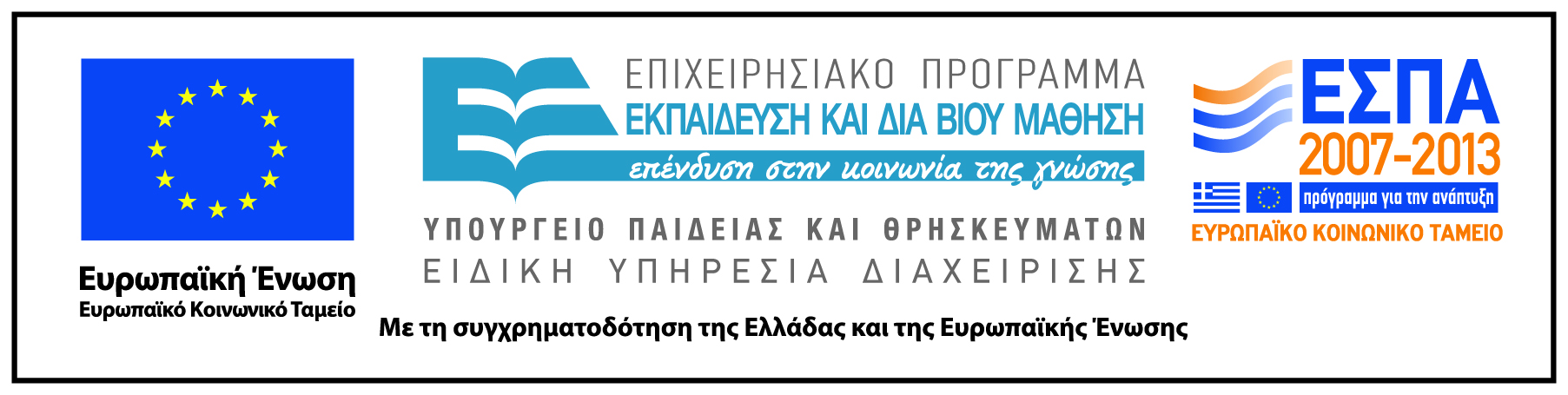